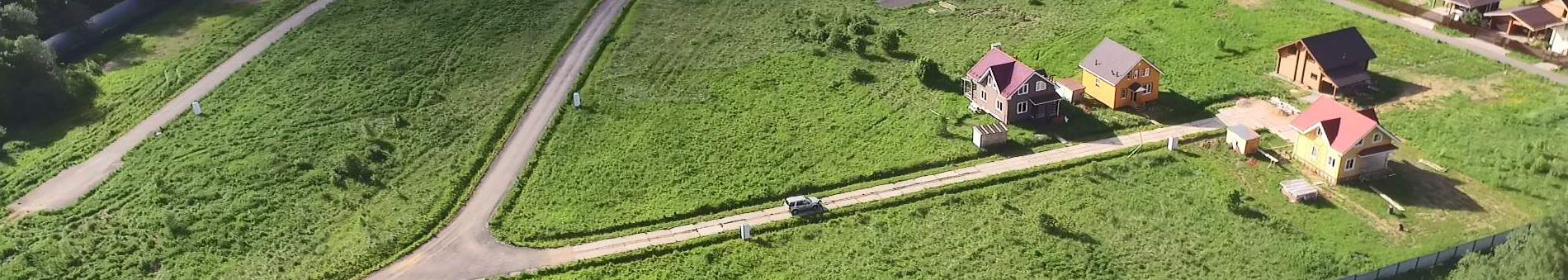 Механизмы улучшения жилищных условий 
на сельских территориях 
в рамкахгосударственной программы Российской Федерации «Комплексное развитие сельских территорий»
Государственная программа Российской Федерации 
«Комплексное развитие сельских территорий», утвержденная постановлением Правительства Российской Федерации от 31.05.2019 № 696
Ведомственный проект «Развитие жилищного строительства на сельских территориях и повышение уровня благоустройства домовладений»
Ведомственный проект «Содействие занятости сельского населения»
Механизм № 5
 (льготные кредиты ИП и организациям на строительство жилых помещений)

Субсидии российским кредитным организациям по выданным кредитам (займам)
Механизм № 4
(найм жилого помещения)

Субсидии местным бюджетам на строительство жилья для предоставления гражданам по договорам найма жилого помещения
Механизм № 3
(социальные выплаты)

Социальные выплаты гражданам на улучшение жилищных условий
Механизм № 2 
(льготное кредитование граждан на цели благоустройства)

Субсидии российским кредитным организациям по выданным потребительским кредитам (займам)
Механизм № 1 (Сельская ипотека)

Субсидии российским кредитным организациям и акционерному обществу «ДОМ.РФ» по выданным (приобретенным) жилищным (ипотечным) кредитам (займам)
2
СЕЛЬСКАЯ ИПОТЕКА (постановление Правительства Российской Федерации от  30.11.2019 № 1567)
Цели ипотечного кредита (займа) для строительства или приобретения жилья на сельских территориях (сельских агломерациях) гражданам Российской  Федерации
Процентная ставка от 0,1 % до 3 % годовых.
Предельная величина кредита по каждой кредитной сделке установлена на следующем уровне: 
до 3 млн рублей (включительно) – для жилых помещений (жилых домов) субъектов Российской Федерации, за исключением Ленинградской области, Ямало-Ненецкого автономного округа, субъектов Российской Федерации Дальневосточного федерального округа
до 5 млн рублей (включительно) – для жилых помещений, расположенных на территории  Ленинградской области, Ямало-Ненецкого автономного округа, субъектов Российской Федерации Дальневосточного федерального округа
Срок ипотечного кредитования до 25 лет
Первоначальный взнос 10 и более %
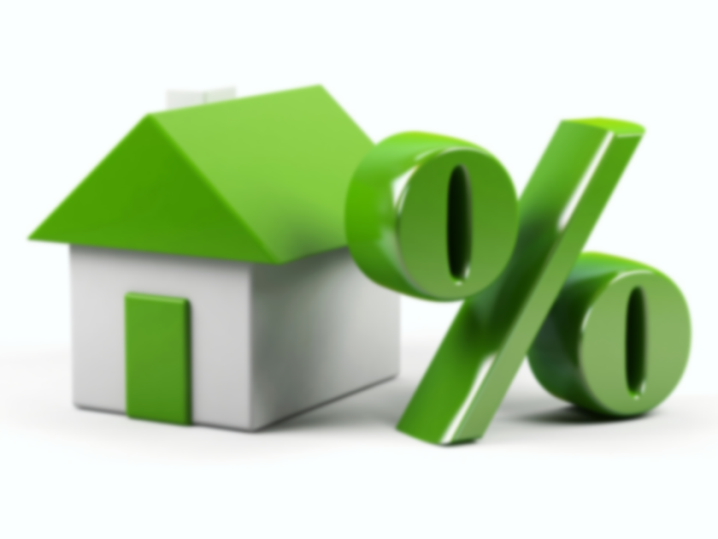 3
ЛЬГОТНЫЙ ПОТРЕБИТЕЛЬСКИЙ КРЕДИТ(постановление Правительства Российской Федерации от 26.11.2019 № 1514)
Цели потребительского кредита (займа): на повышение уровня благоустройств домовладений, гражданам Российской Федерации, проживающим на сельских территориях (сельских агломерациях), ремонт жилых домов (помещений)
Обязательным условием получения льготного потребительского кредита (займа) является постоянное проживание  на сельских территориях (сельских агломерациях) 
Процентная ставка от 1 % до 5 % годовых.
Предельная величина кредита по каждой кредитной сделке установлена на следующем уровне: 
до 250 тыс. рублей (включительно) – по кредитам, предоставляемым гражданам субъектов Российской Федерации, за исключением субъектов Российской Федерации Дальневосточного федерального округа и Ленинградской области
до 300 тыс. рублей (включительно) – по кредитам, предоставляемым гражданам субъектов Российской Федерации Дальневосточного федерального округа и Ленинградской области 
Срок кредитования до 5 лет
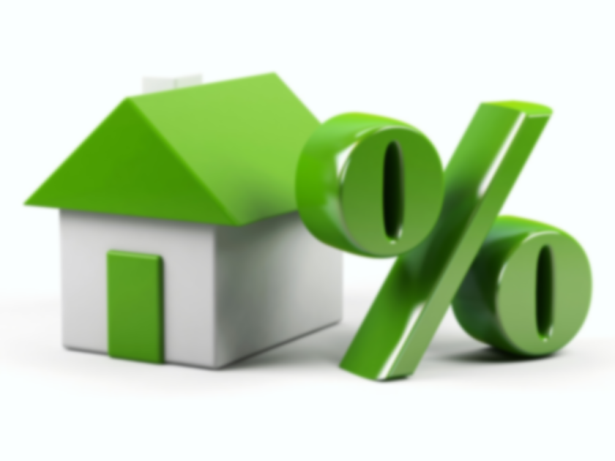 4
ЛЬГОТНЫЙ КРЕДИТ НА СТРОИТЕЛЬСТВО ЖИЛЫХ ПОМЕЩЕНИЙ(постановление Правительства Российской Федерации от 24.12.2019 № 1804)
Цели кредита (займа): на строительство жилых помещений (создание ИЖС) по договору подряда  индивидуальным предпринимателям или организациям, зарегистрированным на сельских территориях (сельских агломерациях)
Обязательным условием получения льготного кредита (займа) является обязательство заемщика по созданию новых постоянных рабочих мест
Процентная ставка от 1 % до 5 % годовых.
Предельная величина кредита не установлена и зависит от количества создаваемых рабочих мест, а именно
	при сумме кредита до 5 млн. рублей – не менее 1 рабочего места
	при сумме кредита от 5 до 10 млн. рублей – не менее 2 рабочих мест и т.д.
	при сумме кредита от 200 млн. рублей и более – не менее 30 рабочих мест.
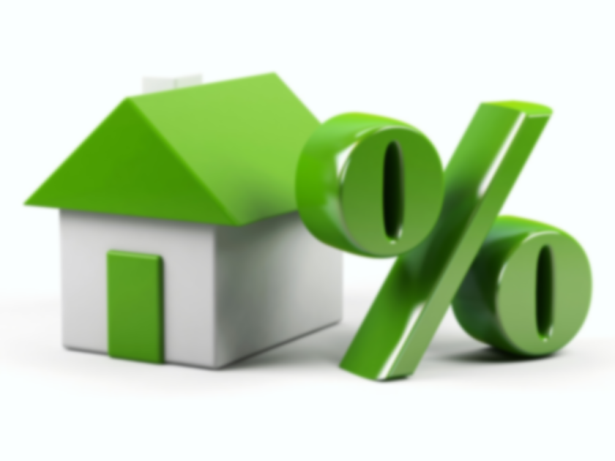 5
СОЦИАЛЬНЫЕ ВЫПЛАТЫ(постановление Правительства Российской Федерации от 31.05.2019 № 696)
Цели: на строительство (приобретение) жилья, в том числе путем участия в долевом строительстве, гражданам Российской Федерации, проживающим и работающим на сельских территориях либо изъявившим желание переехать на постоянное место жительства на сельские территории и работать там
Размер социальной выплаты: 30 % гражданин и 70 % (бюджет субъекта РФ + федеральный бюджет)
Порядок предоставления социальных выплат и требования к заявителям определены приложением № 3 к государственной программе Российской Федерации «Комплексное развитие сельских территорий».
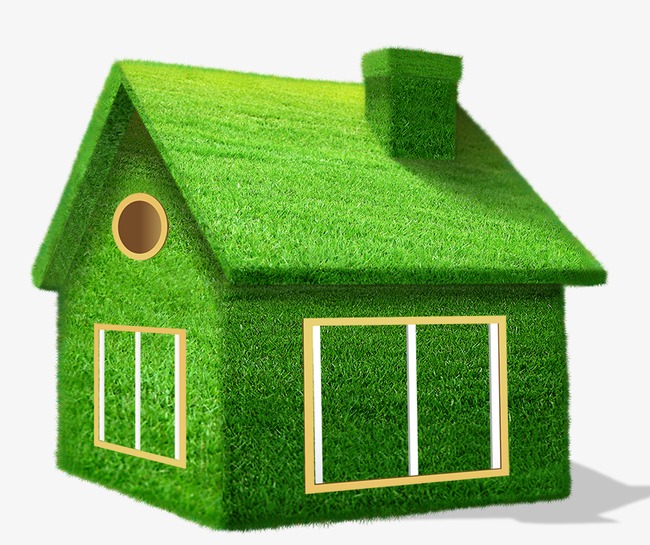 6
НАЙМ ЖИЛОГО ПОМЕЩЕНИЯ(постановление Правительства Российской Федерации от 31.05.2019 № 696)
Цели: строительство жилья, предоставляемого гражданам Российской Федерации, проживающим на сельских территориях, по договору найма жилого помещения
Форма поддержки: субсидии муниципальным образованиям
Размер субсидии: на условиях софинансирования 80 % (бюджет субъекта РФ + федеральный бюджет) + 20 % (местный бюджет + работодатель)
Особое условие: Гражданин имеет право выкупить (в случае непрерывной занятости на этой сельской территории) через 5 лет жилое помещение за 10 % от стоимости и через 10 лет за 1 % от стоимости
Порядок предоставления субсидии и требования к заявителям определены приложением №4 к государственной программе Российской Федерации «Комплексное развитие сельских территорий».
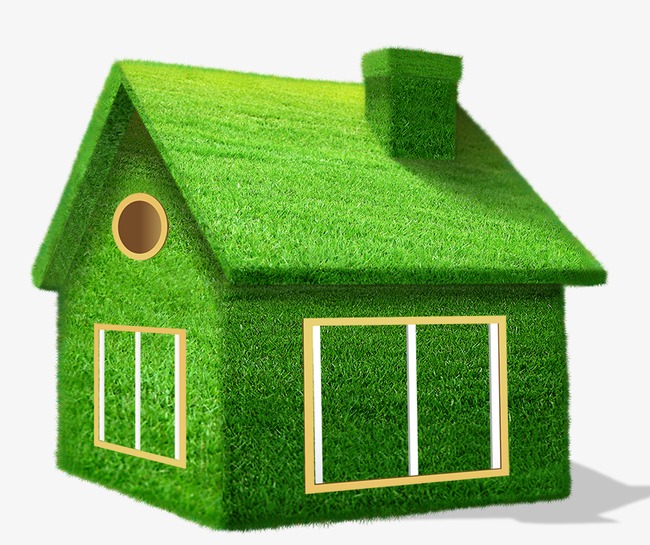 7
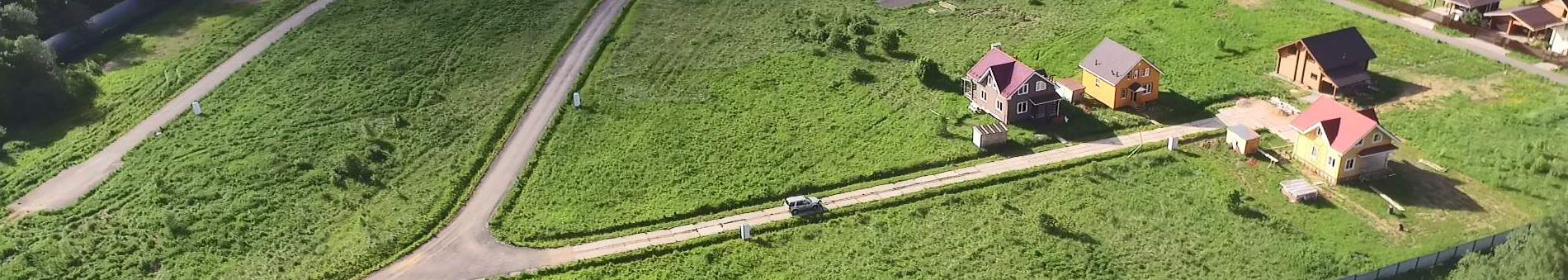 СПАСИБО ЗА ВНИМАНИЕ!
8